Evidence for Parallel Processing in the Identification of Shape and Color During Visual Search
Joseph J. Glavan	Joseph W. Houpt
Wright State University, Dayton, Ohio
Introduction
Methods
Conclusions
Survivor Interaction Contrast4,5
Traditional visual search paradigms use search slope (RT per distractor set size) to infer serial or parallel, but this confounds workload1,2
 
Findlay found no evidence for or against serial, within-fixation processing of shape and color3

How does the combination of stimulus features (shape and color) affect the overall search process?

Systems Factorial Technology4 is a statistical framework for assessing serial/parallel, stopping rule, and workload at group and individual levels for cognitive processes that combine at least two sources of information
21 participants in Experiment 1
22 participants in Experiment 2
704 trials, target present on ¾ of trials
Participants asked to make a yes/no response if target (red circle) was present
Decisive evidence against serial processing in Experiment 1

Results from Experiment 2 are unclear

Considering the results from Experiment 1, there may not have been enough target-absent trials

How could participants remain highly accurate in the task while using first-terminating (OR) processing?

The next round of experiments:

More trials (both overall and in the target-absent condition)

The Capacity Coefficient4,5 may help distinguish between parallel-OR and coactive processing

Eye Tracking
SIC(t) = [SLL(t) – SLH(t)] – [SHL(t) – SHH(t)]
S(t) = 1 – CDF(t)
H:= High Saliency; L:= Low Saliency
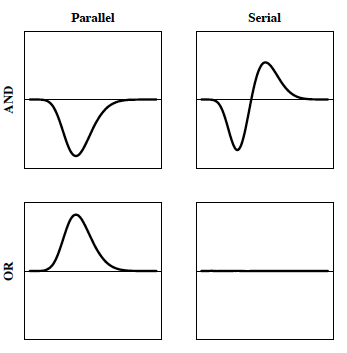 Results
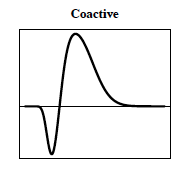 Accuracy was high (~97%) for all participants
Response times analyzed using SIC
Experiment 1
Experiment 2
19 of 21 significantly      “Parallel-OR”
    (target-present trials)
17 of 21 significantly “Parallel-OR”
    (target-absent trials)
4 of 22 significantly “Parallel-OR”
    (target-absent trials)
1 of 22 significantly “Parallel-AND”
    (target-absent trials)
Experimental Design
Experiment 1: homogeneous distractors
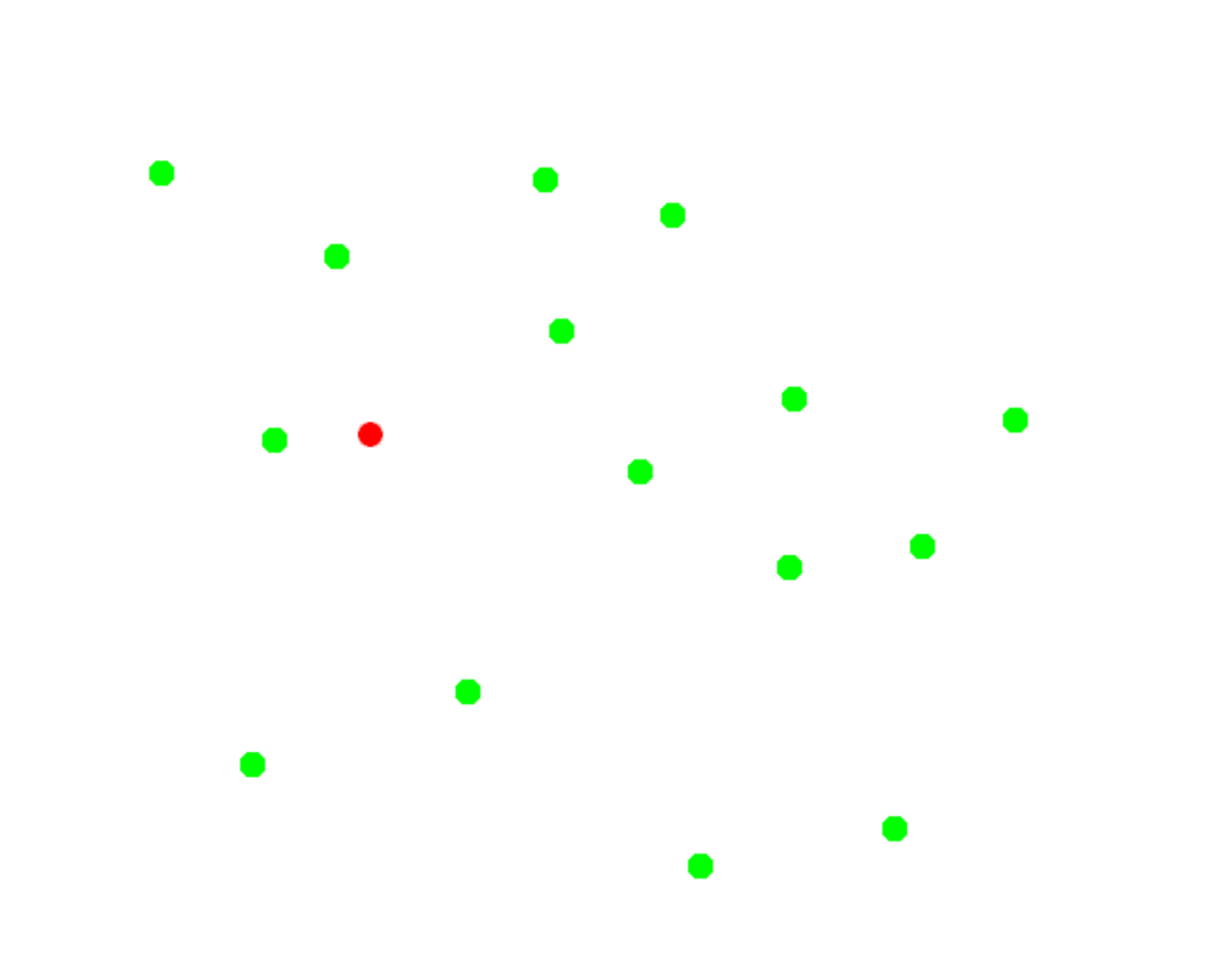 Experiment 1 – Target Present Trials
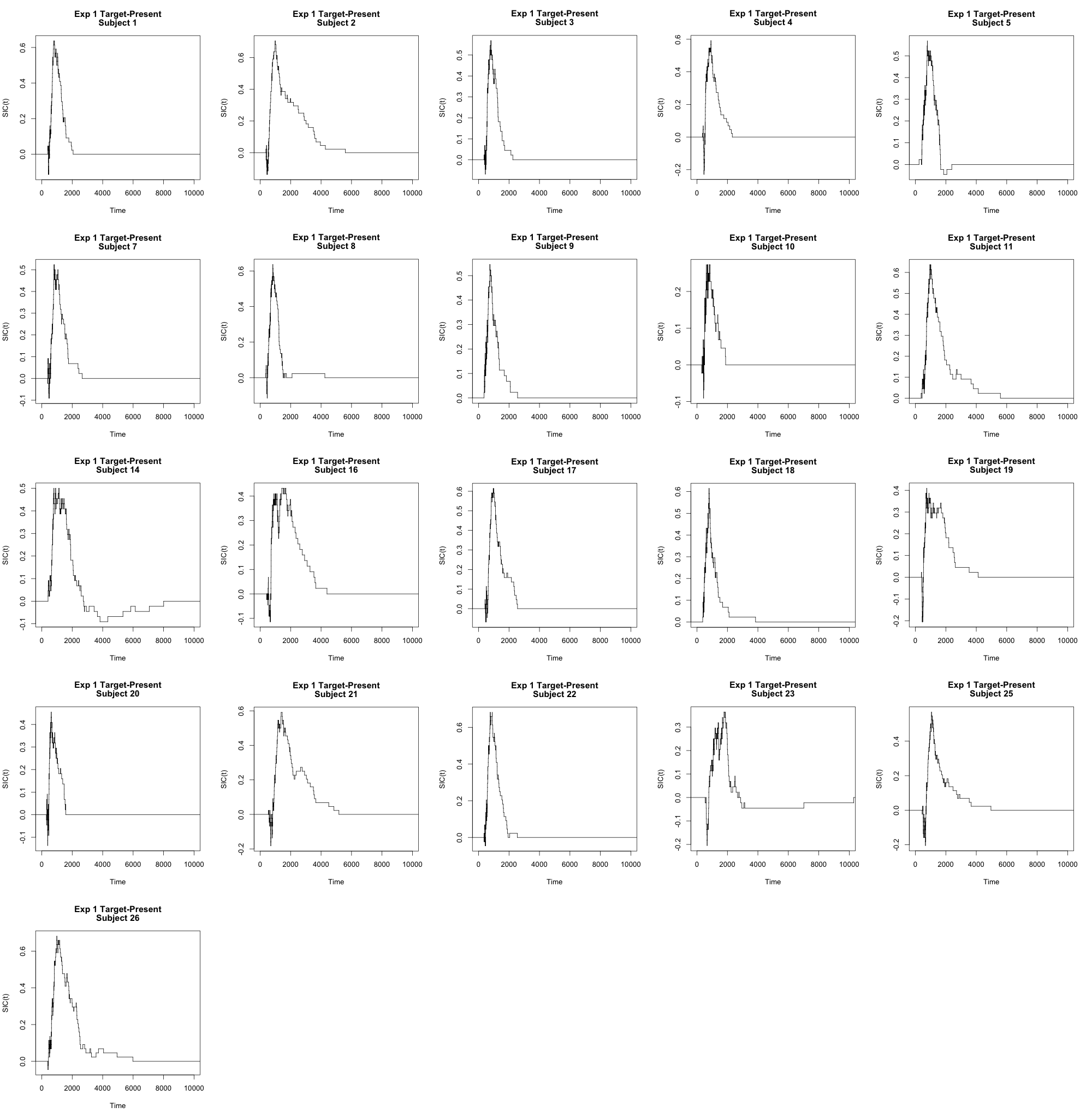 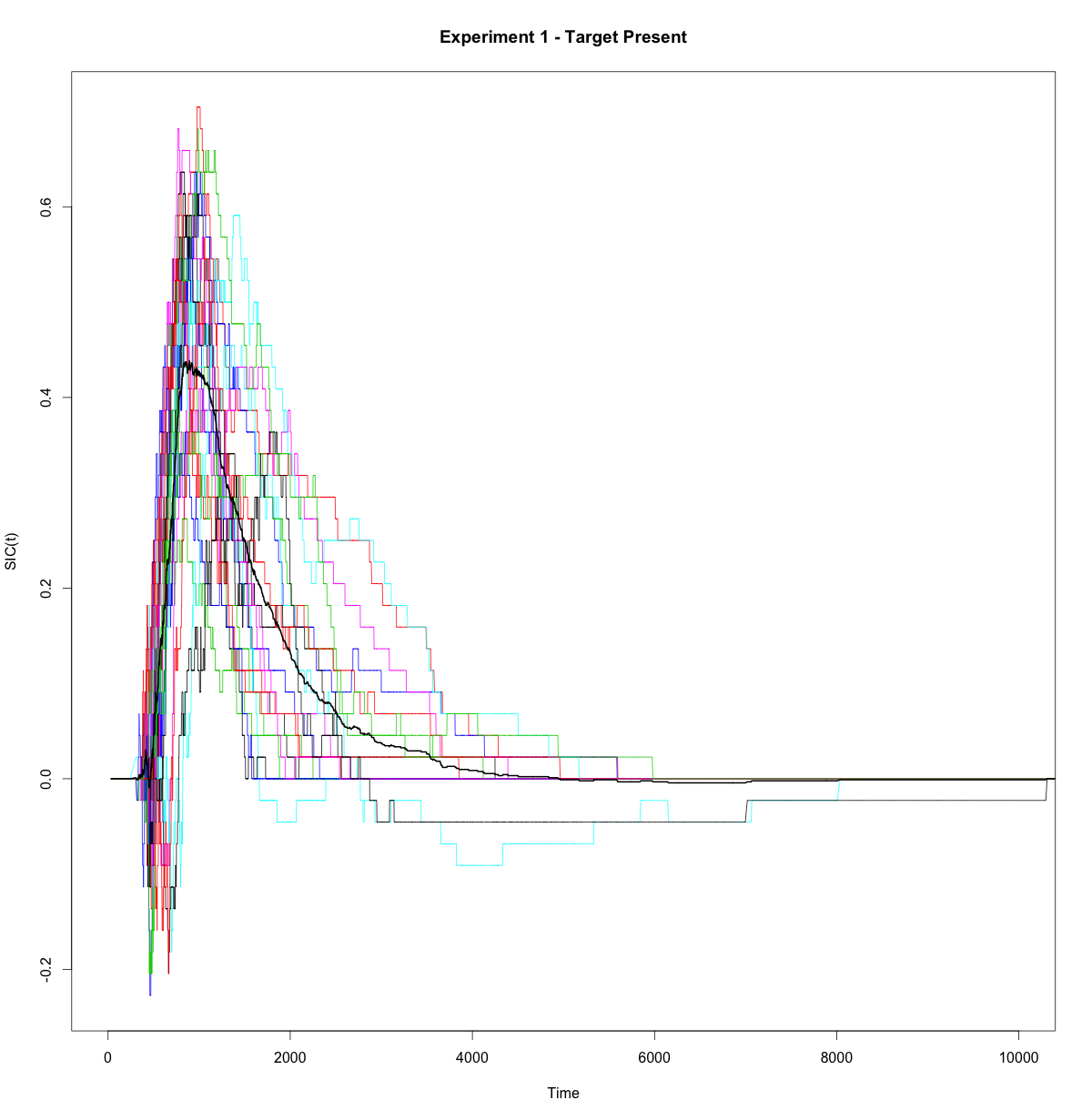 Group Means
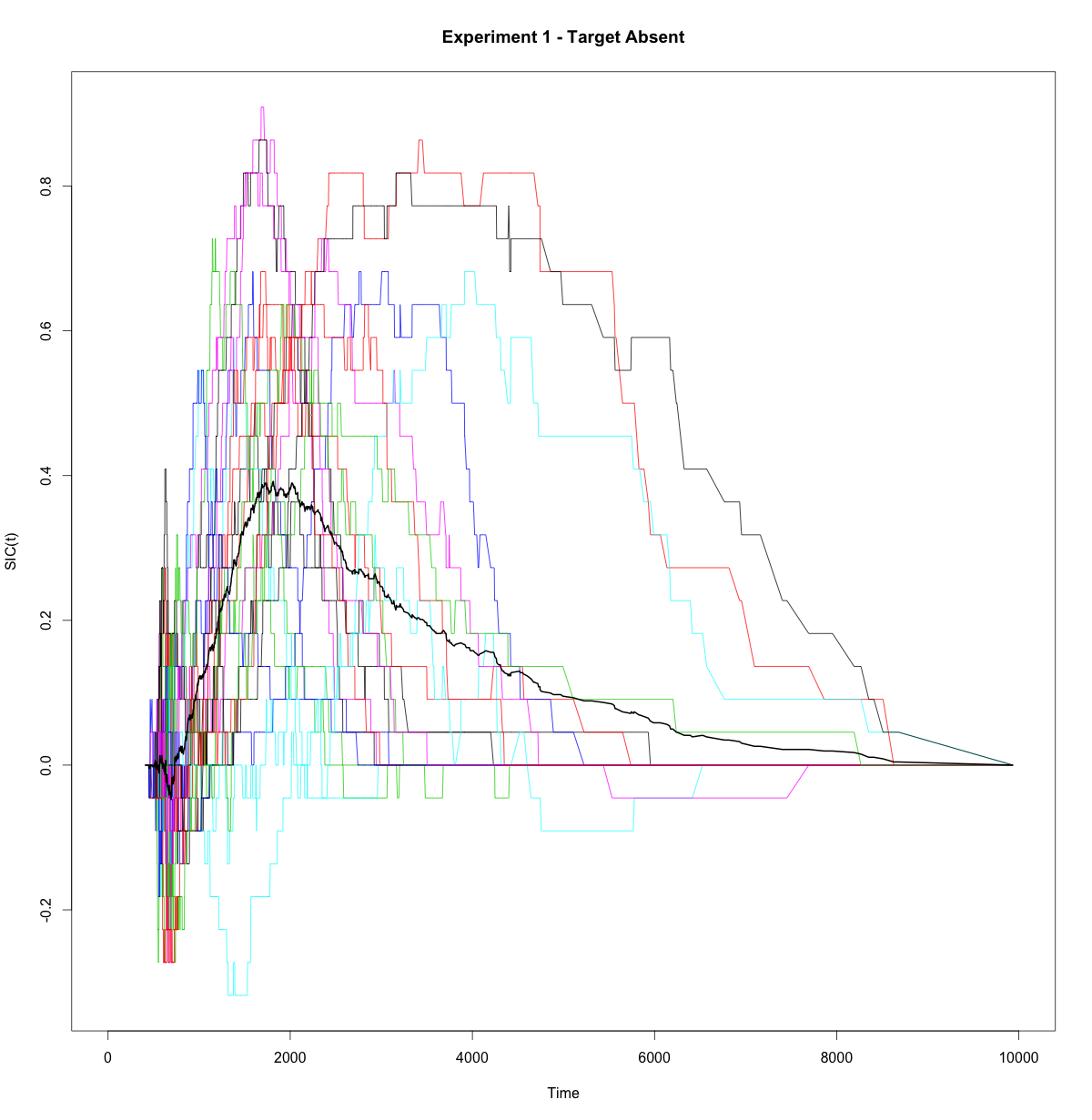 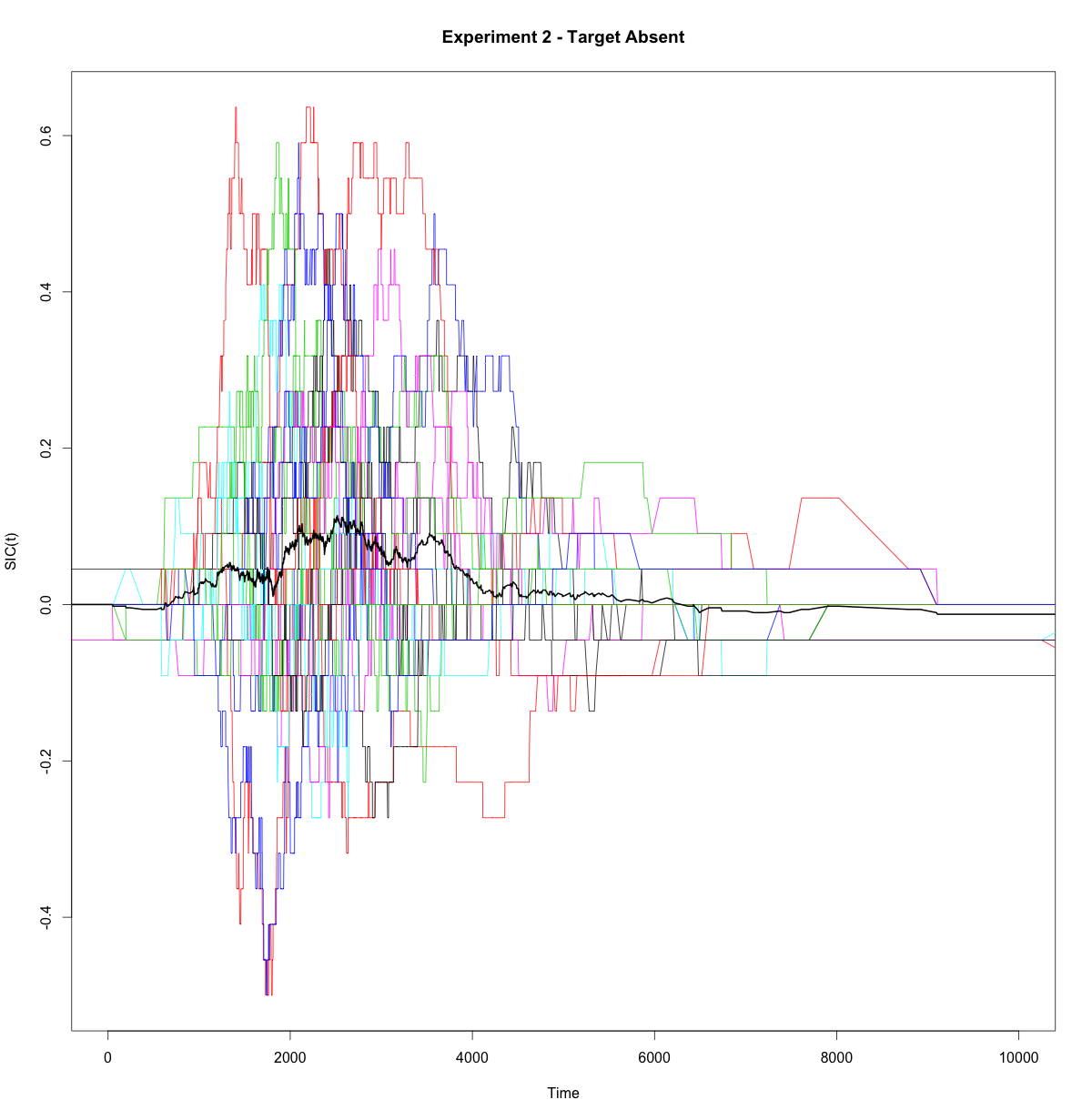 Experiment 2: heterogeneous distractors
References
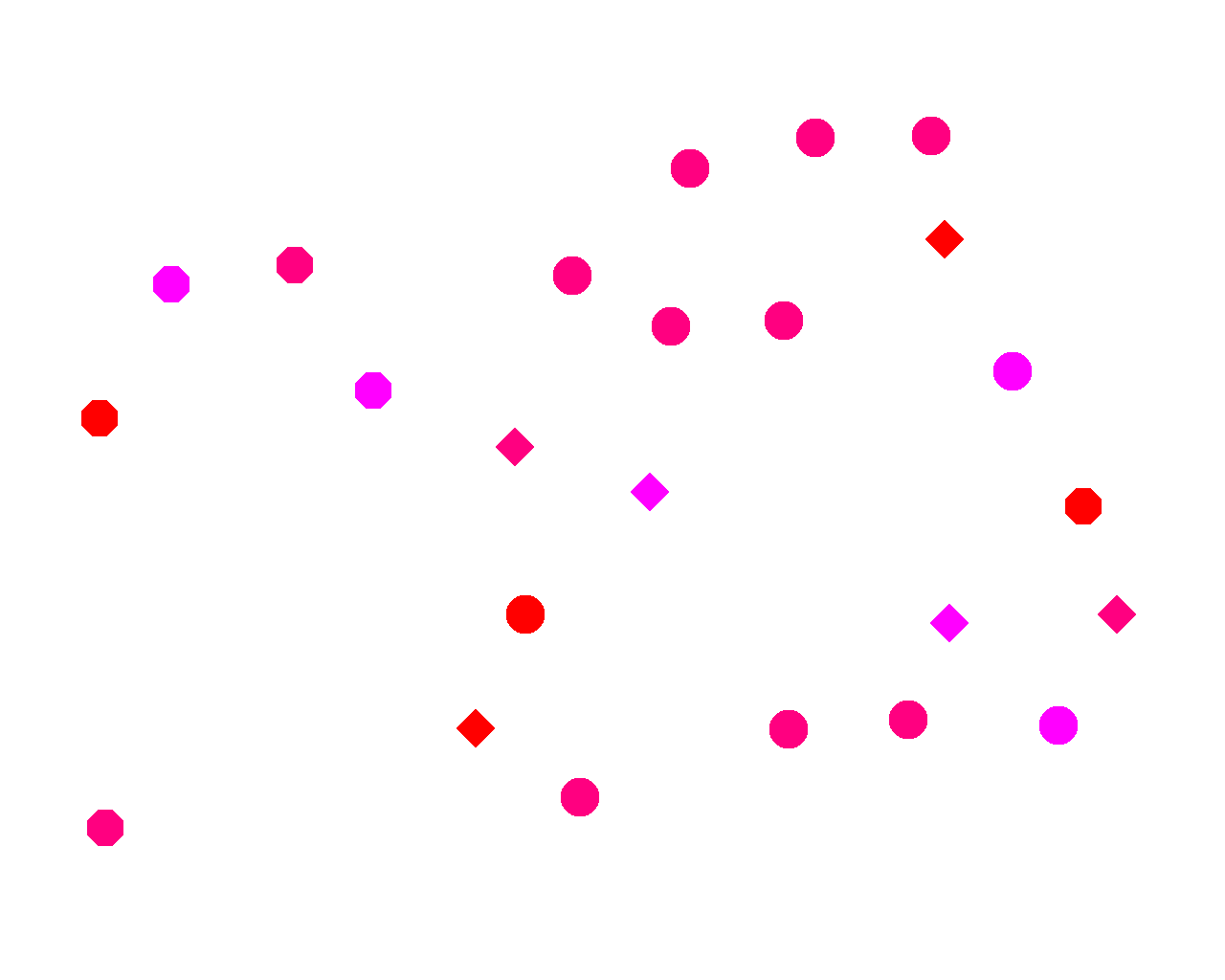 Wolfe, J. M. (1998). What can 1 million trials tell us about visual search?. Psychological Science, 9(1), 33-39.
Townsend, J. T. (1971). A note on the identifiability of parallel and serial processes. Perception and Psychophysics, 10, 161–163.
Findlay, J. M. (1997). Saccade target selection during visual search. Vision Research, 37(5), 617-631.
Townsend, J. T., & Nozawa, G. (1995). Spatio-temporal properties of elementary perception: An investigation of parallel, serial and coactive theories. Journal of Mathematical Psychology, 39, 321-360.
Houpt, J. W., Blaha, L. M., McIntire, J. P., Havig, P. R., & Townsend, J. T. (2014). Systems factorial technology with R. Behavioral research methods, 46(2), 307-330.
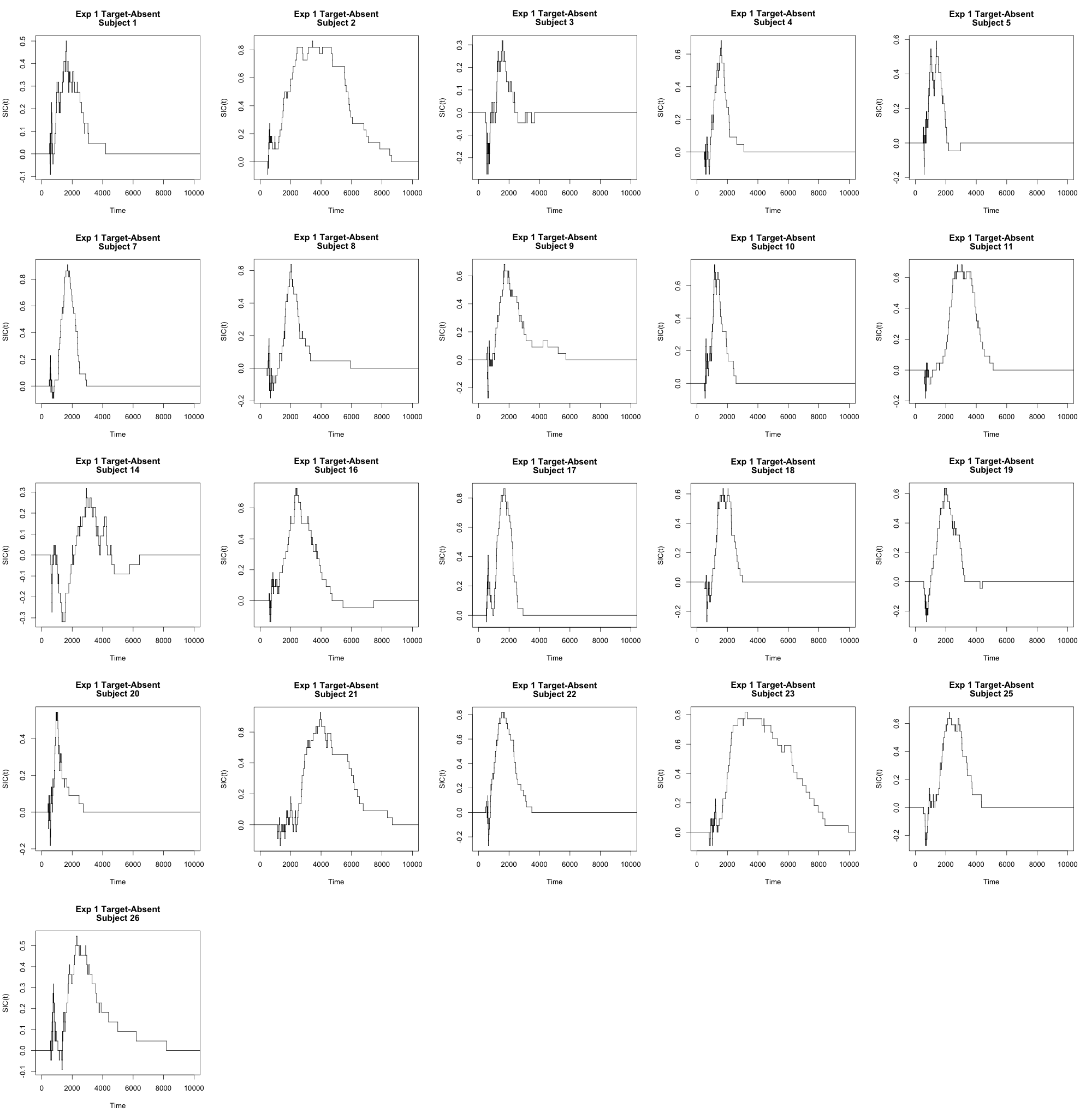 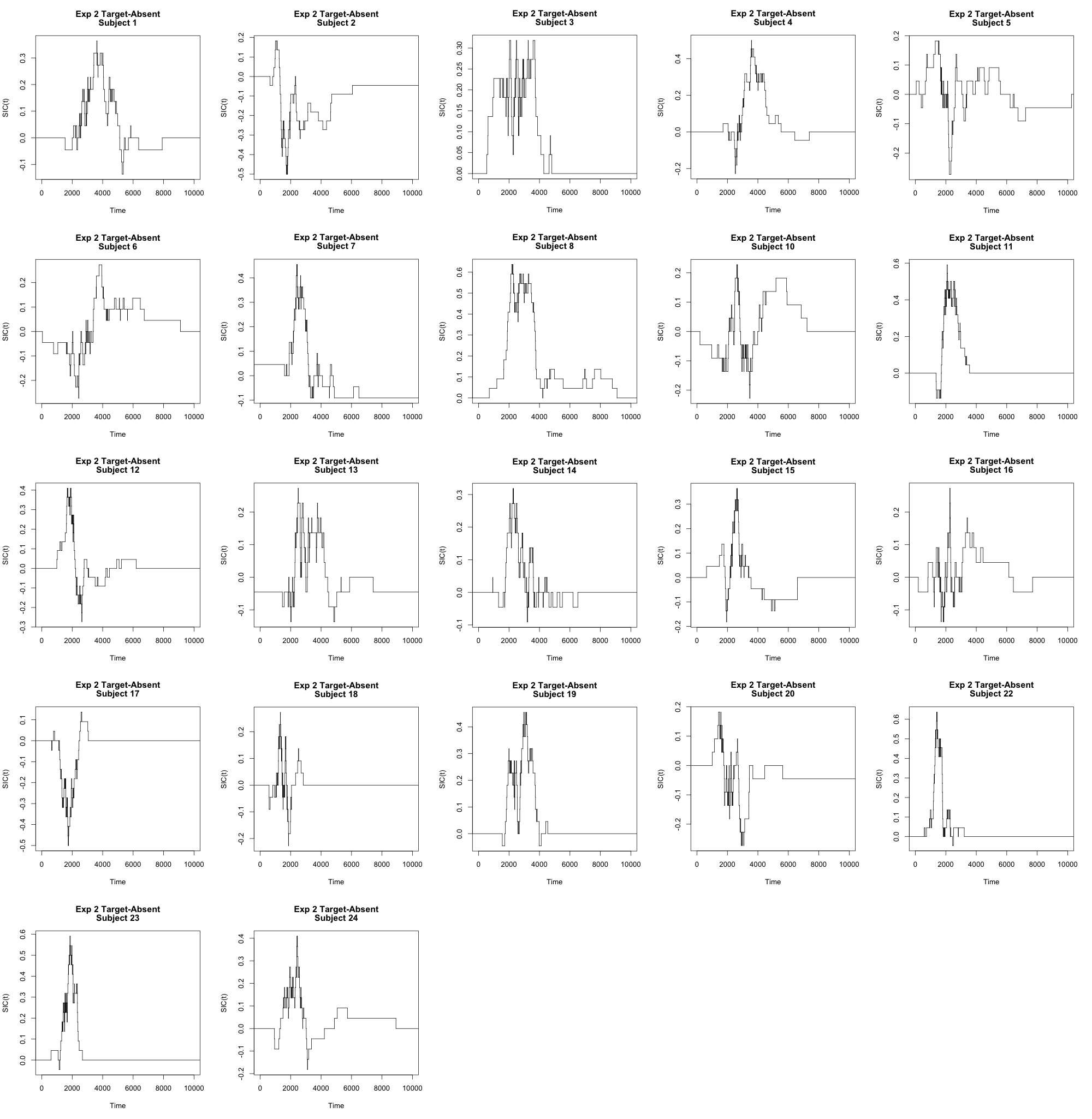 Experiment 1 – Target Absent Trials
Experiment 2 – Target Absent Trials
Stimuli Sets

Experiment 1	Experiment 2
Acknowledgements
This work funded by AFOSR grant FA9550-13-1-0087.
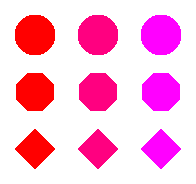 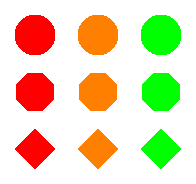